Year 5/6 word list
opportunity

A time or set of circumstances which mean that it is possible to do something.
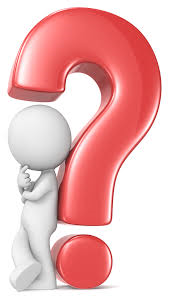 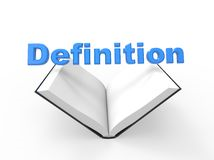 [Speaker Notes: The first four slides are some of the year 5/6 statutory words they are due to learn]
Year 5/6 word list
prejudice

A negative opinion you have about somebody or something before you have the facts.
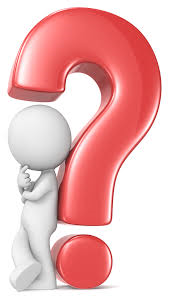 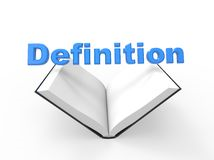 Year 5/6 word list
privilege

Honour or big treat
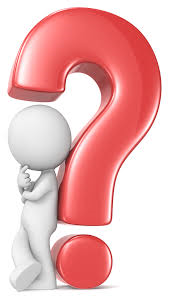 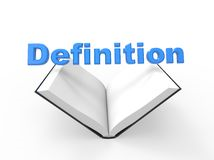 Year 5/6 word list
profession

What you do for a living – your occupation or job.
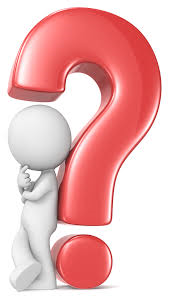 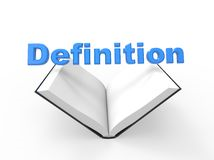 Can you think of any words that end in the suffix ‘ible’ or ‘able’?
–ible and –able
forgivable 
comfortable 
excitable 
reliable
breakable 
desirable 
vegetable
spreadable
responsible
legible
edible 
irresistible
(ir)reversible 
invincible
invisible
When is it –ible and when is it –able?
The general rule is… if we take away the suffix and we ARE left with a ‘real’ root word, then it is –able:
understandable
comfortable
If we take away the suffix and we are left with a nonsense word, then it is –ible:
edible
invisible
[Speaker Notes: A suffix is a string of letters that go at the end of a root word, changing or adding to its meaning. Suffixes can show if a word is a noun, an adjective, an adverb or a verb.]
Add the correct suffix!
ible
invis
Add the correct suffix!
ible
leg
Add the correct suffix!
able
break
Add the correct suffix!
able
spread
Sometimes, the root word changes before adding –able
Forgive ________________ 
Excite ________________
Rely ________________
Desire ________________
Response ________________
[Speaker Notes: Show what happens to the last letter of each of these words, meaning that the root word slightly changes.
E.g. Rely - depend on with full trust or confidence
Reliable - consistently good in quality or performance; able to be trusted]
–ible and –able
-able
forgivable _________________________________________________________________________________________
comfortable _________________________________________________________________________________________
excitable _________________________________________________________________________________________
reliable _________________________________________________________________________________________
breakable _________________________________________________________________________________________
desirable _________________________________________________________________________________________
vegetable _________________________________________________________________________________________
spreadable _________________________________________________________________________________________

-ible
responsible _________________________________________________________________________________________
(il)legible _________________________________________________________________________________________
edible _________________________________________________________________________________________
irresistible _________________________________________________________________________________________
(ir)reversible _________________________________________________________________________________________
invincible _________________________________________________________________________________________
invisible _________________________________________________________________________________________
[Speaker Notes: Good opportunity for children to use dictionary to identify definitions of unfamiliar words]
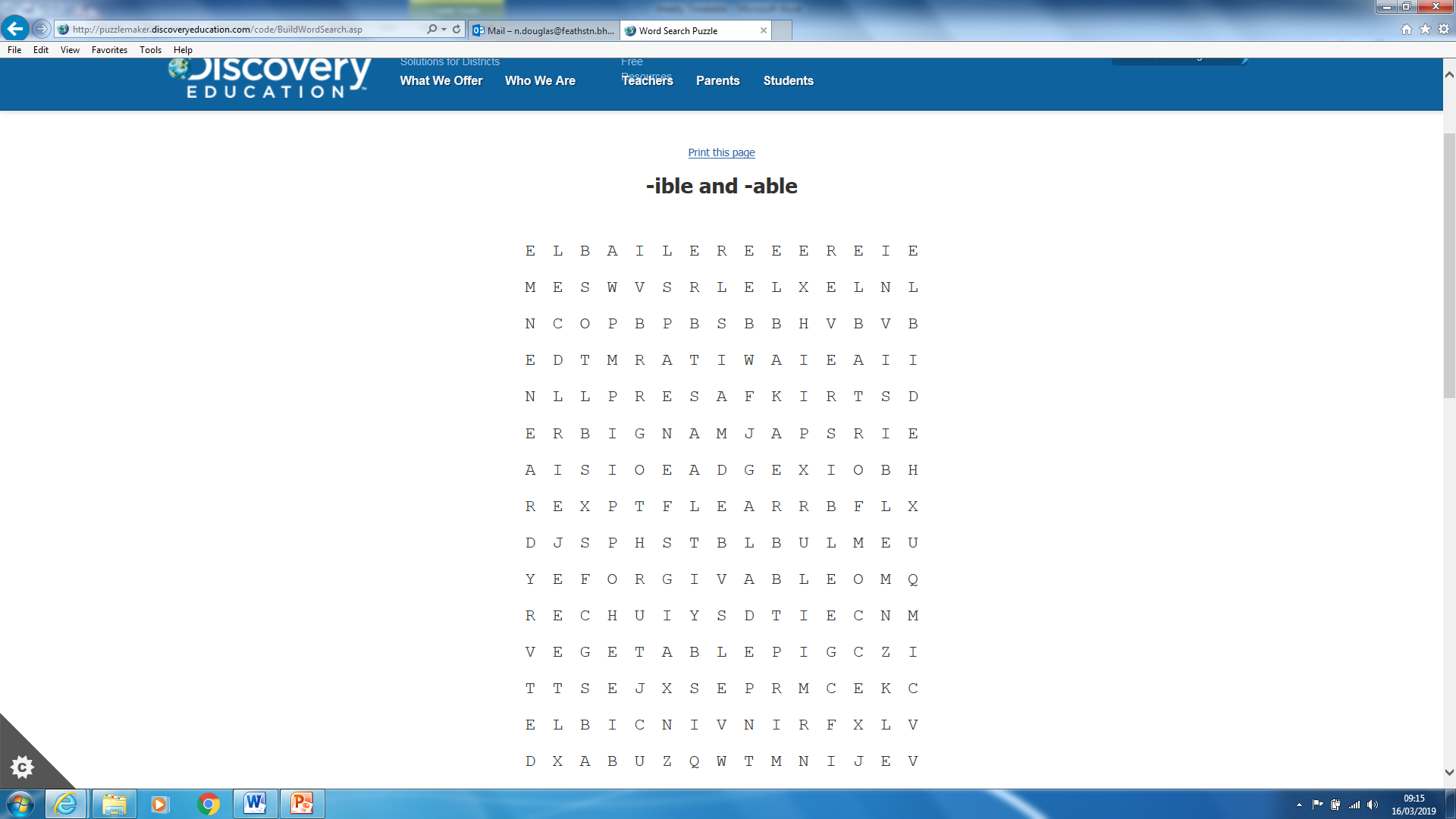 forgivable 
comfortable 
excitable 
reliable
breakable 
desirable 
vegetable
spreadable
responsible
legible
edible 
irresistible
reversible 
invincible
invisible
[Speaker Notes: Children have the choice of completing a word search or crossword to consolidate their knowledge of the new spelling pattern]
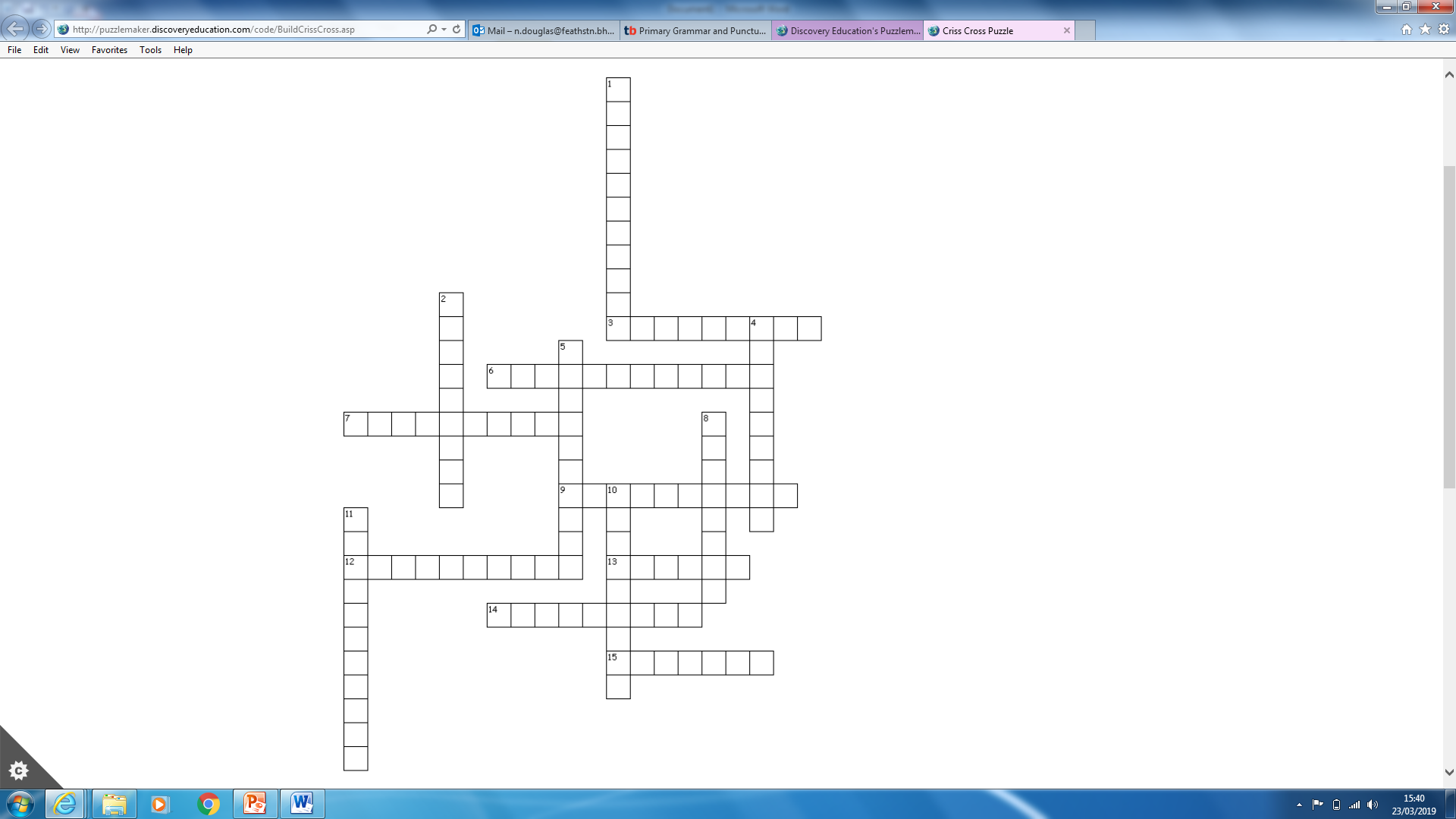 -ible and –able crossword
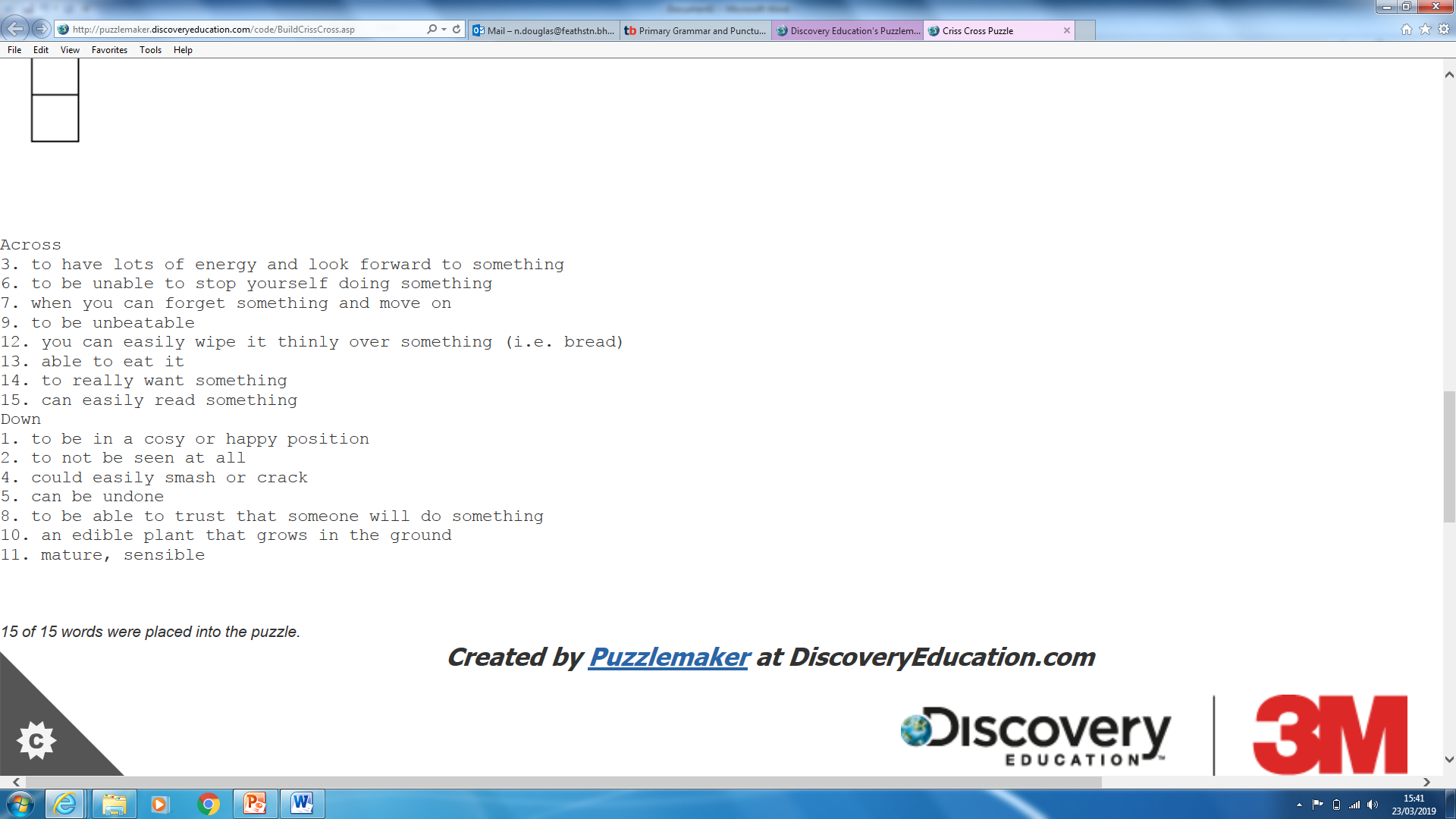